К бюджету Терновского муниципального образования Балашовского района на 2017 год
Бюджет на очередной финансовый год принят Решением Собрания депутатов Терновского муниципального образования от 21.12.2016 г. №2/1
Бюджет для граждан
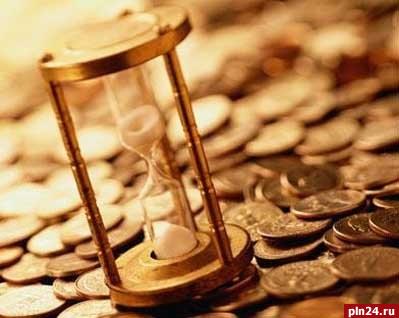 Что такое бюджет ?
ДОХОДЫ
это поступающие в бюджет денежные средства (налоги юридических и физических лиц, административные платежи и сборы, безвозмездные поступления)
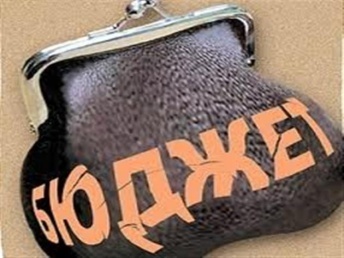 РАСХОДЫ
это выплачиваемые из бюджета денежные средства (социальные выплаты населению, содержание муниципальных учреждений (образование, ЖКХ, культура и другие), капитальное строительство и другие
БЮДЖЕТ –форма образования и расходования денежных средств, предназначенных для финансового обеспечения задач и функций местного самоуправления
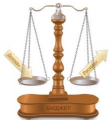 Если расходная часть превышает доходную, то бюджет формируется с ДЕФИЦИТОМ
Превышение доходов над расходами образует положительный остаток бюджета ПРОФИЦИТ
Сбалансированность бюджета по доходам и расходам – основополагающее требование, предъявляемое  к органам, составляющим и утверждающим бюджет
Какие бывают бюджеты ?
Бюджет семьи
Бюджет организаций
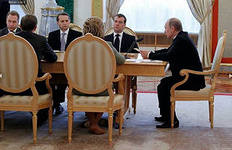 Бюджеты публично-правовых образований
Российской Федерации (федеральный бюджет, бюджеты государственных внебюджетных фондов РФ)
субъектов Российской Федерации (региональные бюджеты, бюджеты территориальных фондов ОМС
муниципальных образований (местные бюджеты)
Бюджетный процесс – ежегодное формирование и исполнение бюджета
Утверждение бюджета очередного года
Исполнение бюджета в текущем году
Формирование отчета об исполнении бюджета предыдущего года
Утверждение отчета об исполнении бюджета предыдущего года
Составление проекта бюджета очередного года
Рассмотрение проекта бюджета очередного года
Гражданин, его участие в бюджетном процессе
Помогает формировать доходную  часть бюджета
ГРАЖДАНИН
 как налогоплательщик
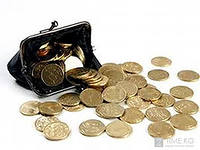 ГРАЖДАНИН 
как получатель социальных гарантий
Получает социальные гарантии – расходная часть бюджета (образование, жкх, культура, социальные льготы, физическая культура и спорт и другие направления социальных гарантий населению)
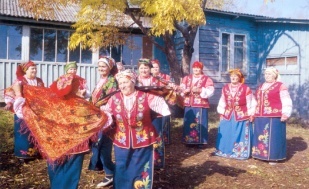 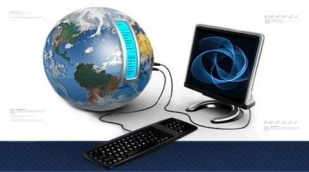 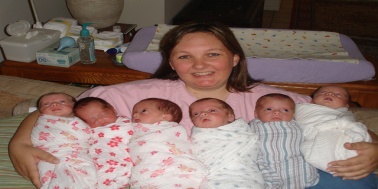 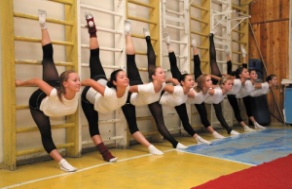 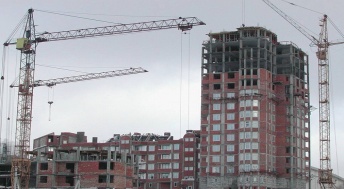 Основные параметры бюджета ТЕРНОВСКОГО муниципального образования на 2017 год
Доходы бюджета Терновского муниципального образования
НАЛОГОВЫЕ   ДОХОДЫ
НЕНАЛОГОВЫЕ ДОХОДЫ
БЕЗВОЗМЕЗДНЫЕ
 ПОСТУПЛЕНИЯ
Налоговые и неналоговые доходы терновского муниципального образования в 2017 г.
Структура налоговых и неналоговых доходов бюджета Терновского муниципального образования на 2017 год
Межбюджетные трансферты (безвозмездные поступления) – это средства одного бюджета бюджетной системы РФ, перечисляемые другому бюджету бюджетной системы РФ
Формы межбюджетных трансфертов
Субсидии – бюджетные средства, предоставляемые бюджету другого уровня бюджетной системы РФ , в целях софинансирования расходных  обязательств, возникающих  при выполнении полномочий  органов местного самоуправления по вопросам местного значения
Субвенции – бюджетные средства, предоставляемые бюджету другого уровня бюджетной системы РФ на безвозмездной и безвозвратной основах на осуществление определенных целевых расходов, возникающих при выполнении полномочий РФ, переданных для осуществления органам государственной власти другого уровня бюджетной системы РФ
Дотации – межбюджетные трансферты, предоставляемые на безвозмездной и безвозвратной основе без установления направлений и (или) условий их использования
Расходы бюджета Терновского муниципального образования на 2017 год
Структура расходов бюджета Терновского муниципального образования на 2017 г.
Расходы на содержание органов местного самоуправления
Жителей Терновского муниципального образования- 2293  человек (по состоянию на 01.01.2017)
Численность муниципальных служащих – 6 человек
Объём межбюджетных трансфертов, передаваемых бюджету  ТЕРНОВСКОГО муниципального образования  на осуществление части полномочий по решению вопросов местного значения в соответствии с заключенными соглашениями, на 2017 год
Муниципальные программы Терновского муниципального образования
Муниципальная программа – это документ, определяющий цель, задачи, результаты, основные направления и инструменты государственной политики, направленные на достижение целей и реализацию государственных приоритетов. 
В 2017 году на территории Терновского муниципального образования планируется реализовать 4 муниципальных программ.
Перечень муниципальных программ
Объемы бюджетных ассигнований на реализацию муниципальных программ в 2015 году
Контактная информация и обратная связь
Информация подготовлена  специалистом администрации Терновского муниципального образования                                      ( Лукьянова Е.А)
СПАСИБО ЗА ВНИМАНИЕ

Наш адрес: 412337, с.Терновка, ул.Ленинская,68
Телефон: (84545)7-75-33

Адрес электронной почты: TMOBMR09@yandex.ru
Сайт администрации: http://адм.Балашовского МО/